Dairy Feeding Data Standards Assessment
WG25 Scope and Deliverable Finalization
Agenda
AgGateway Digital Resource Development Process
Review and finalize WG Charter
Scope
Deliverables
Timeline, Meeting Cadence
Next steps
Identify primary Use Cases
Who isn’t here that should be?
AgGateway Digital Resource Development
Affirmatively Join the 
Working Group
Meet Ups
Working Group Charter
Working Group
Works
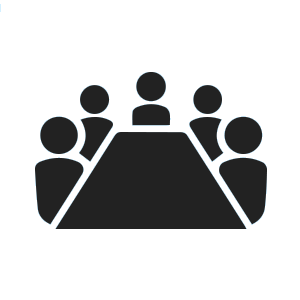 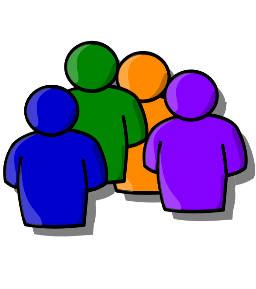 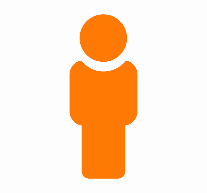 Scope
In Scope:
Dairy Feeding Data
Out of Scope
Other types of livestock
Genetic or breeding information and processes
Production information and processes
Ration balancing algorithms
Deliverables
High level process diagram
Feed Provenance → Procurement → Ration development → Mixing → Feeding → Eating
Documented use cases
Key data elements 
Identify any needed controlled vocabularies and if sources exist
Example soil sampling process model
Timeline, Cadence
Start First week of Dec?
4 months to complete?
Meet weekly, bi-weekly
1 hour, multi-hour meetings?
Full group meetings, focused sub-group calls per use case?
6
Use Cases to Document
Data coming to balancing software, ingredients, lab test values
Ration information sent from balancing software to mixer
Documenting the mixing process (Work Order, Work Record)
Quantifying refusals to input into balancing systems
Capturing animal and production information to input into balancing system(s)
Low Carbon Intensity Feedstock
GHG reduction additives
7
Existing Standards, Resources
ICAR Animal Data Exchange
CDCB 
Breed Associations
?
AgGateway Resources
Scale Ticket
Dispensing work order/record (Mix Ticket)
Modus Lab Test Data
AGIIS Identifiers (GTIN)
AgXML
Agrisemantics
PAIL Observations & Measurements (ISO 7673-2)
8